Четвёртый лишний
Презентация воспитателя 
Немченко Н.А.
     для детей в возрасте  5-7 лет
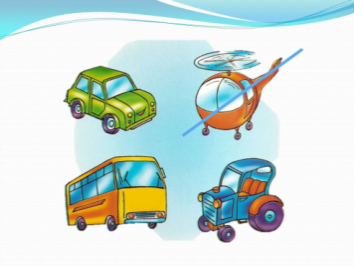 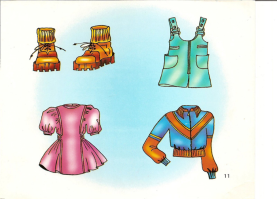 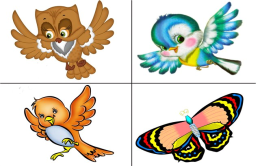 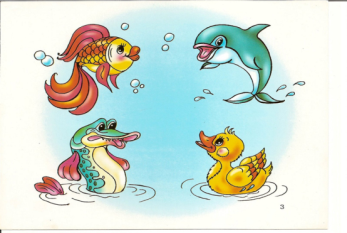 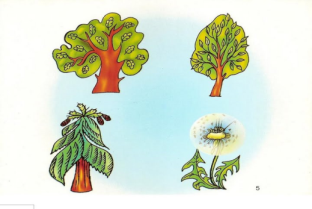 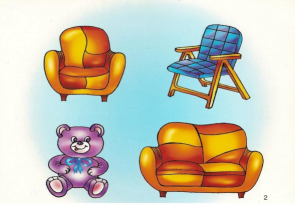 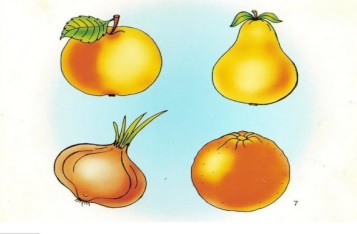 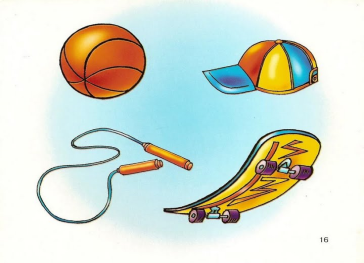 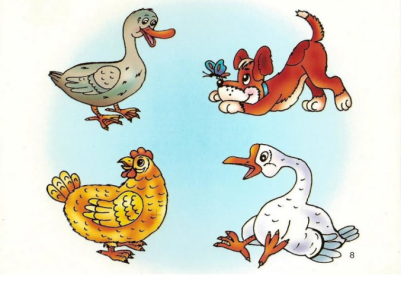 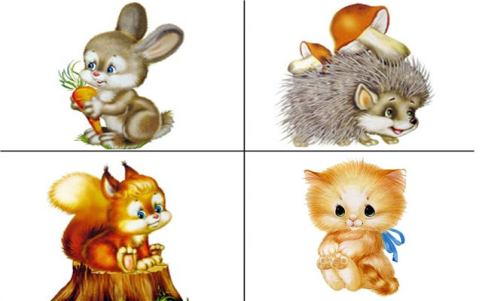 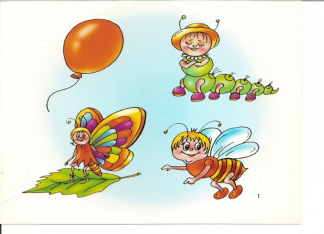 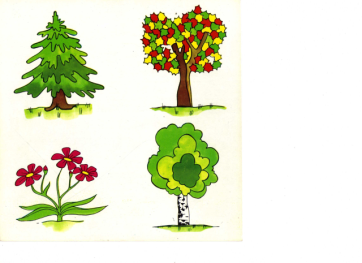 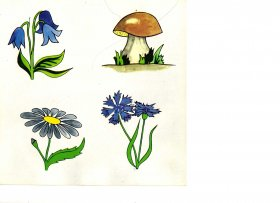 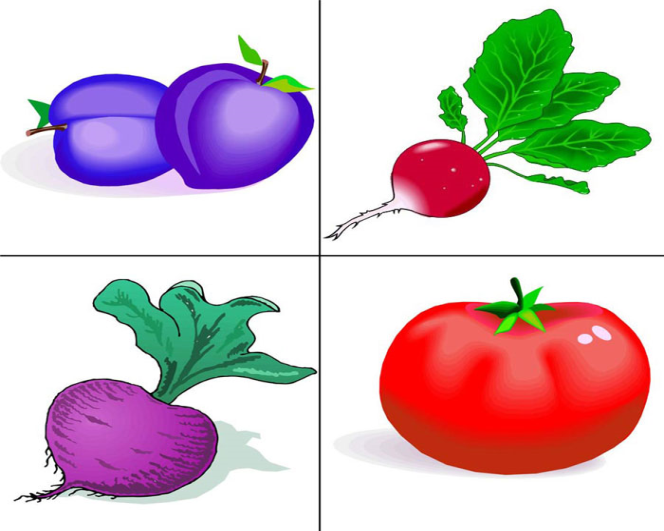 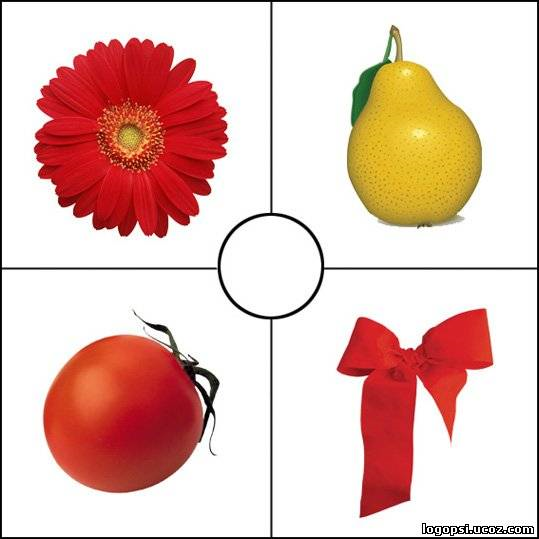 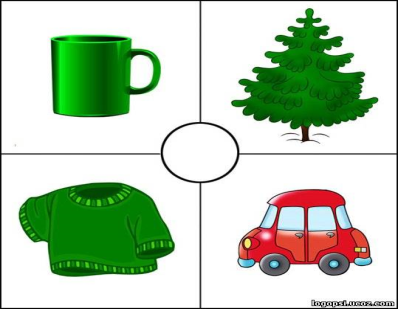 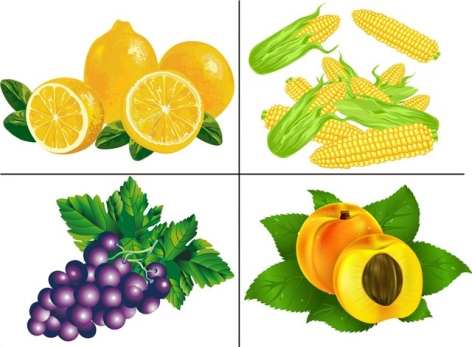 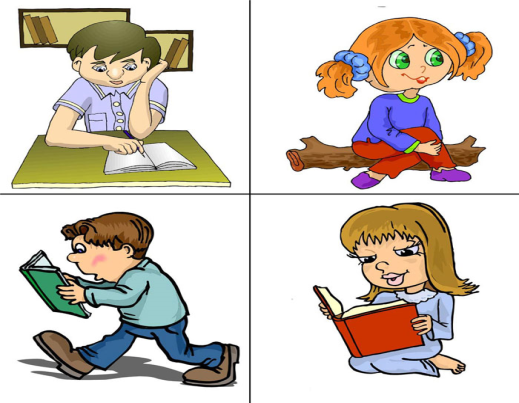 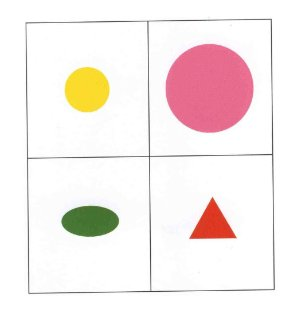